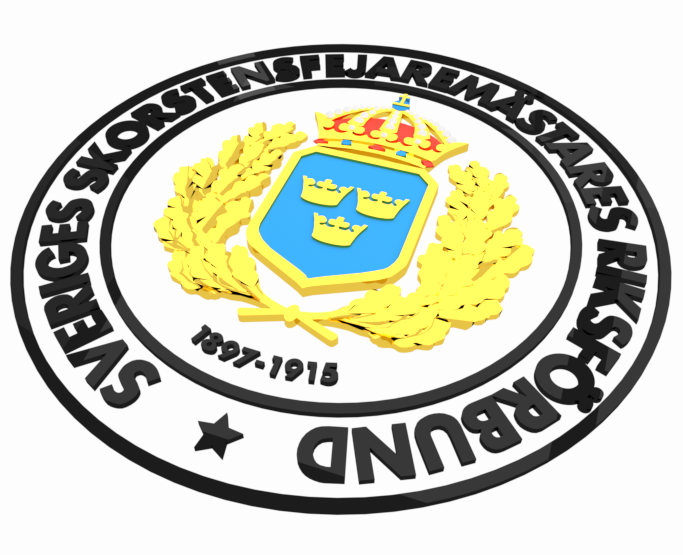 Johan Schön
Teknisk Konsulent, SSR



johan.schon@skorstensfejare.se
www.skorstensfejare.se
1
Swedish Legislation on the inspection of ventilation system
Schwedische Gesetzgebung zur Inspektion von Lüftungssystemen
www.skorstensfejare.se
2
[Speaker Notes: Finns viss risk för gramatiska felaktigheter I denna presentation då nästan all översättning har gjorts med hjälp av Google Translate.

Ämnet för denna föreläsning är det Svenska regelverket kring OVK samt krav som stalls på fastighetsägaren gällande ventilation.]
History / Geschichte
Swedish study between 1980 - 1990
500 people / year died due to poor indoor air
500 Menschen / Jahr starben an der schlechten Raumluft
40% of Swedish children had some form of allergy or asthma
40% der schwedischen Kinder hatten Allergien oder Asthma
High radon levels were found in Swedish homes
In schwedischen Haushalten wurden hohe Radonwerte festgestellt
www.skorstensfejare.se
3
[Speaker Notes: Flera studier gjordes under 80-90 talet där man kunde konstatera att 500 personer per år dog på grund av dålig ventilation, 40% av Svenska barn led av någon form av allergi och/eller astma.
Man kunde även konstatera att detta inte hade med att utomhusluften hade blivit mer försmutsad då barn I norra Svergie hade mer problem med allergier och astma än barn I t.ex. Malmö.

Dessutom upptäcktes det höga radon-halter I våra hem.]
History / Geschichte
www.skorstensfejare.se
4
[Speaker Notes: I en studie från 1991 (ELIB-studien) så tog man fram den genomsnittliga luftomsättningen vi hade I våra fastigheter runt om I landet. Detta jämfördes med två tidigare studier från 1948 samt 1968 där man kunde se en tydlig skillnad.
In a survey in 1991 in which the air exchange (luftomsättning) in our homes was investigated, it was found that significantly reduced air flows.

When compared with previous studies from 1948 and 1968, it was possible to find significantly reduced air flows.

Example: If we have a house that is 300 m3. So the average airflow 1948: 360 m3/h, 1968 240 m3/h and 1991 120 m3/h]
History / Geschichte
What they came to realize was that it was not the fault of the building legislation regarding ventilation but the follow-up of it.

Sie stellten fest, dass es nicht an der Baugesetzgebung lag, was die Lüftung betraf, sondern an der Weiterverfolgung.
Therefore, a new law was introduced in which all buildings would undergo a so-called “Obligatorisk Ventilations Kontroll (OVK)”, Obligatory Ventilation Control.

Daher wurde ein neues Gesetz eingeführt, in dem alle Gebäude einer sogenannten “Obligatorisk Ventilations Kontroll (OVK)“, Obligatorisch Belüftung Inspektion.
www.skorstensfejare.se
5
[Speaker Notes: Man kom fram till att problemet inte var dåliga byggregler utan det låg mer I uppföljningen av kraven. Bl.a. så påverkade den energikris vi hade på 70-80 talet till att vi skapade tätare byggnader för att minska energiförbruktningen utan att ta hänsyn till ventilationen.

OVK infördes i svensk lag år 1991.]
Briefly on the law / Kurz zum Gesetz
It is always the property owner who is responsible for ensuring that the ventilation meets all legal requirements

Es ist immer der Eigentümer der Immobilie, der dafür verantwortlich ist, dass die Belüftung alle gesetzlichen Anforderungen erfüllt
The municipality is responsible for supervising that the property owner complies with the legislation

Die Gemeinde ist dafür verantwortlich, die Einhaltung der gesetzlichen Bestimmungen durch den Eigentümer zu überwachen
www.skorstensfejare.se
6
[Speaker Notes: Det är alltid fastighetsägaren som ansvarar för ventilationen i våra fastighetsägare. Både vid uppförande, vid ändring samt att underhållet efterlevs.
It is always the property owner who is responsible for the ventilation of our property owners. Both during construction, during modification and maintenance.

Kommunen ansvarar för tillsynen över att fastighetsägarna sköter sina åttaganden
The municipality is responsible for the supervision that the property owners take care of their commitments]
Briefly on the law / Kurz zum Gesetz
All newly built properties must be inspected before they can be used.

Alle neu gebauten Immobilien müssen vor ihrer Nutzung überprüft werden.
All buildings except agricultural buildings, single and two-family houses and industrial buildings must be inspected regularly.

Alle Gebäude mit Ausnahme von Wirtschaftsgebäuden, Ein- und Zweifamilienhäusern und Industriegebäuden müssen regelmäßig inspiziert werden.
www.skorstensfejare.se
7
[Speaker Notes: Alla nya fastigheter måste besiktas innan fastighetsägaren får börja använda fastigheten.
All new building most be inspected before the owner is allowed to use it.

Återkommande besiktningar ska genomföras i samtliga byggnader utom ekonomibyggnader, en- och tvåbostadshus samt industibyggnader. Återkommer till intervallerna i nästa bild.
After that all buildings except agricultural buildings (ekonomibyggnader), single and two-family houses and industrial buildings must be inspected regulary.]
Briefly on the law / Kurz zum Gesetz
FT = Mechanical exhaust and supply air / Mechanische Abluft und Zuluft
FTX = Mechanical extraction and supply air with heat exchanger / Mechanische Absaugung und Zuluft mit Wärmetauscher
www.skorstensfejare.se
8
[Speaker Notes: Förskolor, skolor samt vårdlokaler ska besiktas vart 3:e år oavsett ventilationssystem

Flerfamiljshus samt kontor och liknande med FT och FTX-system ska kontrolleras vart 3:e år]
Briefly on the law / Kurz zum Gesetz
F = Mechanical exhaust air / Mechanische Abluft
FX = Mechanical extraction air with heat exchanger / Mechanische Abluft mit Wärmetauscher
S = Natural ventilation / natürliche Lüftung
www.skorstensfejare.se
9
[Speaker Notes: Flerfamiljshus samt kontor och liknande med F, FX och S-system ska kontrolleras vart 6:e år]
At the first inspection/Bei der ersten Inspektion
At the first inspection, it must be checked that
    1. the function and characteristics of the ventilation system are in accordance with the applicable regulations;
    2. the system does not contain contaminants that can spread in the building;
    3. instructions and maintenance instructions are readily available to those who are to operate the system; and
    4. The system otherwise functions in the intended manner.
Bei der ersten Inspektion muss dies überprüft werden
    1. Funktion und Eigenschaften des Lüftungssystems stimmen mit den geltenden Vorschriften überein.
    2. Das System enthält keine Verunreinigungen, die sich im Gebäude ausbreiten können.
    3. Anweisungen und Wartungsanweisungen stehen denjenigen zur Verfügung, die das System bedienen sollen, und
    4. Ansonsten funktioniert das System bestimmungsgemäß.
www.skorstensfejare.se
10
[Speaker Notes: Vad ska kontrolleras vid Första besiktningen (Nybyggnation)
Denna text är hämtad direkt ifrån Plan och Bygglagen 5 kap. 2 §. Viktigt att påpeka är att det även finns krav på ventilation i arbetsmiljölagen samt miljöbalken. Så beroende på vilken verksamhet som ska bedrivas i byggnaden kan olika krav ställas.

This text is taken directly from Swedish building law, Chapter 5. § 2. It is important to point out that there are also requirements for ventilation in the Work Environment Act and the Environmental Code. So, depending on which business is to be conducted in the building, different requirements can be set.]
At regular inspections/Bei regelmäßigen Inspektionen
At each recurring inspection it should    1. check that the function and characteristics of the ventilation system are in general compliance with the regulations that applied when the system was put into operation;    2. the system does not contain contaminants that can spread in the building;    3. instructions and maintenance instructions are readily available to those who are to operate the system;    4. The system otherwise functions in the intended manner; and    5. examines what measures can be taken to improve the energy efficiency of the ventilation system and which do not lead to a deteriorating indoor climate.
Bei jeder wiederkehrenden Inspektion sollte es
    1. Überprüfen Sie, ob die Funktion und die Eigenschaften des Lüftungssystems im Allgemeinen den Vorschriften entsprechen, die bei der Inbetriebnahme des Systems galten,
    2. Das System enthält keine Verunreinigungen, die sich im Gebäude ausbreiten können.
    3. Anweisungen und Wartungsanweisungen stehen denjenigen zur Verfügung, die das System bedienen sollen, 
    4. Ansonsten funktioniert das System bestimmungsgemäß, und
    5. prüft, welche Maßnahmen zur Verbesserung der Energieeffizienz des Lüftungssystems ergriffen werden können und welche nicht zu einer Verschlechterung des Raumklimas führen.
www.skorstensfejare.se
11
[Speaker Notes: Vid de återkommande besiktningarna så kontrolleras att ventilationssystemet fortfarande fungerar på tänkt sätt när det byggdes. Om en fastighetsägare låter bygga om eller ändrar verksamhet i byggnaden så måste fastighetsägaren få tillstånd av kommunens byggnadsnämnd att genomföra ändringen samt genomföra de ändringar som krävs för att ventilationen ska anpassas.

During the regular inspections, it is checked that the ventilation system still works in the intended way when it was built. If a property owner allows the building to be remodeled or changed, the property owner must obtain permission from the municipality's building board to implement the change and make the necessary changes for the ventilation to be adapted.]
Certified inspectors / Zertifizierte Prüfer
Two types of certifications:

Authorization N: All buildings with S, F and FX ventilation as well as single and two-family houses with FT and FTX ventilation.

Authorization K: All buildings regardless of the type of ventilation system.
Zwei Arten von Zertifizierungen:

Genehmigung N: Alle Gebäude mit S-, F- und FX-Lüftung sowie Ein- und Zweifamilienhäuser mit FT- und FTX-Lüftung.

Genehmigung K: Alle Gebäude, unabhängig von der Art der Lüftungsanlage.
www.skorstensfejare.se
12
[Speaker Notes: Krav på certifierade kontrollanter

Det finns två nivåer på behörighet för kontrollanter N och K (N=Normal behörighet, K=Kvalificerad behörighet)

N: Alla byggnader med S, F och FX-ventilation samt en och tvåbostadshus med FT och FTX-system.
K: Alla byggnader oberoende på typ av Ventilation.]
Significant change / Signifikante Veränderung
All changes that affect the building's ventilation system must be reported to the municipality's building committee.

The municipality's building committee may in these cases require that a "first inspection" be carried out. That is, you count the entire installation as new.
Alle Änderungen, die sich auf das Lüftungssystem des Gebäudes auswirken, müssen dem Bauausschuss der Gemeinde gemeldet werden.

Die Baukommission der Gemeinde kann in diesen Fällen eine "Erstinspektion" verlangen. Das heißt, Sie zählen die gesamte Installation als neu.
www.skorstensfejare.se
13
[Speaker Notes: Väsentlig ändring

Alla byggnadstekniska ändringar som på något sätt påverkar ventilationssystemet, t.ex. utbyggnad, ändrad verksamhet m.m. ska anmälas till kommunens byggnadsnämnd.

Byggnadsnämnden kan då beroende på omfattningen kräva att en ny ”Första besiktning” ska utföras för att ge ett slutbesked.]
Questions/Fragen
www.skorstensfejare.se